Configuring WindowsServer 2019
Module 2
[Speaker Notes: Add slide notes here]
Learning Objectives (1 of 2)
After completing this module you should be able to:
Use Server Manager to monitor and manage Windows Server systems
Install and use the Windows Admin Center to monitor and manage Windows Server systems
Configure server hardware devices
Use the System File Checker and Sigverif to verify system files
[Speaker Notes: Add slide notes here]
Learning Objectives (2 of 2)
After completing this module you should be able to:
Configure key Windows Server components within Control Panel and Device Manager
Explain the purpose and configuration of the Windows Registry
Identify the components, features, and usage of Windows PowerShell
Use Windows PowerShell to manage a server
Create PowerShell scripts for systems administration
[Speaker Notes: Add slide notes here]
Working with Server Manager (1 of 10)
Used to monitor and manage several different Windows Server systems
Server Manager Dashboard panes
Dashboard section at the top
Welcome to Server Manager pane (often hidden by administrators)
Roles and Server Groups pane
Dashboard uses various colors and icons
Additional Server Manager panes
Events, Services, Best Practices Analyzer, Performance, Roles and Features
Working with Server Manager (2 of 10)
Working with Server Manager (3 of 10)
Working with Server Manager (4 of 10)
Working with Server Manager (5 of 10)
Working with Server Manager (6 of 10)
Working with Server Manager (7 of 10)
Server roles introduced starting with Windows Server 2012
Have configuration tools built into the Server Manager interface
Example: Storage Spaces
Some server roles have their own MMC tool for configuration
Starting an MMC tool
Navigate to a server group or role section within the navigation area
Right-click a server in the Servers pane and choose the appropriate tool
Example: DHCP server role
Working with Server Manager (8 of 10)
Working with Server Manager (9 of 10)
Working with Server Manager (10 of 10)
Adding Roles and Features Using Server Manager (1 of 7)
Three different ways to add roles and features within Server Manager
Selecting Add roles and features from the Welcome to Server Manager pane within the Dashboard section
Selecting Add Roles and Features from the Manage menu
Selecting Add Roles and Features from the Tasks menu within the Roles and Features pane for a server or server role
Starting the installation of a role is the same for all three methods
Use the Add Roles and Features Wizard
Adding Roles and Features Using Server Manager (2 of 7)
Adding Roles and Features Using Server Manager (3 of 7)
Adding Roles and Features Using Server Manager (4 of 7)
Adding Roles and Features Using Server Manager (5 of 7)
Adding Roles and Features Using Server Manager (6 of 7)
Adding Roles and Features Using Server Manager (7 of 7)
Using the BPA to Verify Server Roles
BPA scan
Determines if role configuration meets Microsoft minimum guidelines
Scan results indicate security level and category for recommendations
Levels of severity
Information, warning, error
Categories for BPA recommendations
Configuration, predeployment, postdeployment, performance, BPA prerequisites
Working with the Windows Admin Center
Server Manager disadvantage
Needs to connect to Windows Server system to run it
Need to install the RSAT on a Windows 10 PC
Windows Admin Center
Relatively new tool
Remotely manage Windows Server 2019 using a modern Web browser
Preferred if hosting large numbers of remote Windows Server systems
Boasts a wide range of monitoring and management functionality
Installing the Windows Admin Center (1 of 2)
Download the desired version (preview or regular)
Start the installer; navigate through several screens, clicking Next each time
Accept license
Automatically update the Windows Admin Center
Prompt for function capabilities in different scenarios
Prompt to modify local computer’s trusted host settings
Prompt on how to generate encryption certificate
URL to access Admin Center displayed on final screen
Installing the Windows Admin Center (2 of 2)
Using the Windows Admin Center (1 of 3)
First use requires log-in with valid credentials
Prompted to complete a quick tour
Placed at the connections screen within the Windows Admin Center
Can manage server hosting the Windows Admin Center
Can add Windows Server 2012 and later systems and edit tags
Many similarities to Server Manager
Many tools within the navigation pane
Configuration, remote access, Azure cloud integration
Using the Windows Admin Center (2 of 3)
Using the Windows Admin Center (3 of 3)
Configuring Server Hardware Devices
Many types of hardware devices
Plug and Play (PnP)
Operating system works with hardware devices to automatically detect and configure recently installed hardware to work with the operating system
Simple PnP device installation process
Attach device
Wait for Windows Server 2019 to detect it
Install appropriate device drivers
Adding Hardware Using Control Panel (1 of 2)
Devices and Printers utility
Force the operating system to detect and install new PnP hardware
Install non-PnP hardware
Troubleshoot problems you might be having with existing hardware
Start Devices and Printers utility from the Control Panel
Two views: Category view or Classic view
Sample tasks
Add device, display device, troubleshoot device
Adding Hardware Using Control Panel (2 of 2)
Using Device Manager (1 of 3)
Device Manager shows all devices on the system
Open Device Manager from Control Panel to update a device driver
Generic or Unknown devices require updated drivers for full functionality
PnP hardware resource must be considered to prevent conflicts
Interrupt Request (IRQ) line, Input/Output (I/O) address, reserved memory range 
Can check for a resource conflict and examine other device properties
Device Properties box has four tabs to review
Using Device Manager (2 of 3)
Using Device Manager (3 of 3)
Verifying System Files
System file signatures can become invalid
Overwritten, corrupted, modified by malware
System File Checker
Scans system files for integrity
Replaces damaged or overwritten files with the proper version
File Signature Verification tool (Sigverif)
A scan-only tool that determines if files have a signature
Output written to a log file called sigverif.txt
Configuring Windows Settings
Configurable elements of the operating system
Performance options
Environment variables
Startup and recovery options
Power options
Configuring Performance Options (1 of 4)
Configuring processor scheduling and Data Execution Prevention
Processor scheduling
Configures processor resources allocated to a program
 Data Execution Prevention (DEP)
Monitors server programs for memory use issues
In Control Panel, navigate to System and Security, and select System
Select Advanced system settings, click Settings in the Performance section
Highlight Advanced tab or Data Execution Prevention tab
Configuring Performance Options (2 of 4)
Configuring Performance Options (3 of 4)
Configuring virtual memory
Virtual memory: disk storage used to expand capacity of physical memory
Uses a paging technique
Pages move from physical memory into virtual memory on disk
Paging file: area of disk allocated for virtual memory
Location of the paging file is important
Parameters used to tune paging file size: initial size and maximum size
 Configure initial size by multiplying amount of installed RAM times 1.5
Configuring Performance Options (4 of 4)
Configuring file caching
File caching turned on by default
Speeds up the time it takes to read from or write to a disk
Flushing
Freeing memory used for cached data after data written to disk
Can turn off caching and flushing to easily hot swap a drive
Server can seem slower to users
May lose data during hot swap while the server is in use
Configuring Environment Variables (1 of 2)
Environment variable
Tells the operating system where to find certain programs and program-related information
System environment variables are defined by the operating system
Apply to any user logged in to the computer
User environment variables are defined on a per-user basis
Used to provide a wide variety of different information
Configuring Environment Variables (2 of 2)
Configuring Startup and Recovery
Configuring Power Options (1 of 2)
Power options that can be set
Select a power plan
Choose what the power button does
Create a power plan
Choose when to turn off the display
Three power plans
Balanced, Power saver, and High performance
Configuring Power Options (2 of 2)
The Windows Registry
Windows Registry Contents
Windows Registry is hierarchical in structure
Made up of keys, subkeys, and entries
Windows Server 2019 Registry’s five root keys
HKEY_LOCAL_MACHINE
HKEY_CURRENT_USER
HKEY_USERS
HKEY_CLASSES_ROOT
HKEY_CURRENT_CONFIG
Working with Windows PowerShell (1 of 7)
Supports MS-DOS shell output redirection (>>) and command chaining (;)
Most commands run within PowerShell will consist of cmdlets
Piping (|) sends information between cmdlets to build more complex commands or filters output to display only the desired output
Many cmdlets options
–whatif, –confirm, -verbose, -debug, -erroraction
PowerShell supports special navigation keys and key combinations
PowerShell’s features provide additional functionality or increase efficiency
Working with Windows PowerShell (2 of 7)
Customizing Windows PowerShell sessions
Change Windows PowerShell session’s look or how it is executed
Provide specific options to the PowerShell command
Creating a PowerShell console file that has a .psc1 extension
Aliases and functions
Alias is a command shortcut that makes navigating and using Windows PowerShell easier
Functions can execute multiple cmdlets
Working with Windows PowerShell (3 of 7)
PowerShell profile scripts
Alias and function commands placed in a PowerShell profile script
Automatically executed every time Windows PowerShell started for the user
Must first enable script execution before making the script
Edit PowerShell profile using the command notepad $profile within PowerShell
Modifying command output
Pipe output, -recurse option, Sort-Object, Group-Object, ConvertTo-HTML, Export-CSV
Working with Windows PowerShell (4 of 7)
PowerShell objects
Object has attributes (properties that describe the object)
Methods (things that the object can do)
Control nearly all aspects of the Windows operating system
Processes, files, and network sockets
Working with Windows PowerShell (5 of 7)
PowerShell provider plugins
Provide functionality within Windows PowerShell
Allow PowerShell to interact with other parts of the system
Filesystem provider: default provider
Many other providers
Variable provider, environment provider, alias provider, function provider, certificate provider, registry provider
Many cmdlets supported
Working with Windows PowerShell (6 of 7)
Working with Windows PowerShell (7 of 7)
System Administration Commands
PowerShell can be used for many tasks
Post-installation tasks
View, install, and remove Windows roles and features
Configure and troubleshoot the network and configure firewall settings
Manage services and processes
Perform remote administration of computers within a domain environment
Cmdlets allow an administrator to specify the computer name for a task
Can execute a PowerShell script on several computers within a domain
Using WMI within Windows PowerShell
WMI consumers: programs and system software that can query WMI
WMI infrastructure: collective components built into the operating system that respond to WMI queries
WMI namespaces, WMI providers, WMI classes
CIMv2 namespace (Common Information Model version 2)
Queries hardware and software components on systems
Modifies software components
Real power of WMI: within WMI classes administrators query and manipulate
Creating PowerShell Scripts (1 of 9)
PowerShell script
Text file with a .ps1 extension executed within Windows PowerShell
Commands execute from top-to-bottom
Contents
Windows commands, PowerShell cmdlets, complex control structures
Can reuse Windows PowerShell code in different situations
Creating PowerShell Scripts (2 of 9)
Executing PowerShell scripts
Enable script support in Windows PowerShell and verify execution policy
Execute a PowerShell script in PowerShell
Full path: C:\scripts\myscript.ps1
Relative path (within the C:\scripts directory): .\myscript.ps1 or ./myscript.ps1
Execute a PowerShell script outside PowerShell
Run PowerShell command in the Windows Run dialog box Command Prompt window, supply script path as an argument
Creating PowerShell Scripts (3 of 9)
Using Windows PowerShell ISE
Windows Server 2019 start menu shows Windows PowerShell ISE
Click the Script icon above the Windows PowerShell pane
Opens a new PowerShell script in the upper pane called Untitled.ps1
Modify, test, and save with a descriptive name
Can create and test scripts on remote computers
Need winRM started within Windows PowerShell ISE
Creating PowerShell Scripts (4 of 9)
Creating PowerShell Scripts (5 of 9)
Variables and constants store a value in memory for later use
Variable and array variable values can be changed after being set
PowerShell variables start with a $, not case sensitive
Avoid special characters and reserved words within a variable name
Use Set-Variable cmdlet
Add -option constant to the Set-Variable cmdlet to create a constant variable
Prefix the variable with a type cast to change text string behavior
Constant values cannot be changed
Creating PowerShell Scripts (6 of 9)
Protecting PowerShell metacharacters
Double-quotes ("), single-quotes ('), back-quote (`)
Coloring and formatting output eases readability
Many cmdlets allow for the modification of the output color
Separator characters used when printing several variables
Decision constructs allow modification of the flow of a PowerShell script
Must have condition that returns true or false
Compare data with operators, use the if and switch constructs
Creating PowerShell Scripts (7 of 9)
Creating PowerShell Scripts (8 of 9)
Creating PowerShell Scripts (9 of 9)
Loop constructs allow the performance of a task several times
foreach, for, while, do...while, and do...until
Creating your own PowerShell scripts
Start small, use comments
Ensure script allows the cmdlets to operate on different objects
Finding PowerShell scripts on the Internet
Use Web sites with reusable PowerShell scripts organized by function
Search the Internet using a search engine such as Google
Summary
Many tools help with the configuration process
Server Manager adds roles
BPA verifies role and server function configuration
Windows Admin Center provides remote Web-based management
Devices and Printers tool and Device Manager tool configure devices
Many performance option settings can be configured
Window Registry stores configurations used by Windows Server 2019
PowerShell console files and profile scripts ease administration
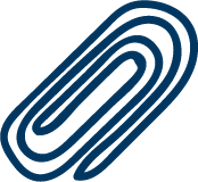